MOŽNOSTI PODPORY PROSTREDNÍCTVOM
STRATÉGIE MIESTNEHO ROZVOJA
2014 - 2020
LEADER A CLLD
podpora stratégie miestneho rozvoja MAS z 2 fondov:
PODOPATRENIA
PROGRAMU ROZVOJA VIDIEKA SR 2014 – 2020
oprávnené na podporu v rámci stratégie MAS
(spolu 18 podopatrení)
PROGRAM ROZVOJA VIDIEKA SR 2014-2020
podopatrenia, ktoré sú oprávnené na podporu v rámci stratégie MAS:
	opatrenie M01 - Prenos znalostí a informačné akcie (článok 14)
	podopatrenie 1.2. – Podpora na demonštračné činnosti a informačné akcie (str. 169 PRV)
	opatrenie M04 - Investície do hmotného majetku (článok 17)
	podopatrenie  4.1. – Podpora na investície do poľnohospodárskych podnikov (str. 198
PRV)
	podopatrenie 4.2. – Podpora pre investície na spracovanie/uvádzanie na trh a/alebo vývoj poľnohospodárskych výrobkov (str. 210 PRV)
	podopatrenie 4.3. – Podpora na investície do infraštruktúry súvisiacej s vývojom, modernizáciou alebo a prispôsobením poľnohospodárstva a lesného hospodárstva (str. 217 PRV)
     opatrenie M05 - Obnova potenciálu poľnohospodárskej výroby poškodeného prírodnými katastrofami a katastrofickými udalosťami a zavedenie vhodných preventívnych opatrení (článok 18)
	podopatrenie 5.1. – Podpora na investície do preventívnych opatrení zameraných na zníženie následkov pravdepodobných prírodných katastrof, nepriaznivých poveternostných udalostí a katastrofických udalostí (str. 238 PRV)
PROGRAM ROZVOJA VIDIEKA SR 2014-2020
podopatrenia, ktoré  sú oprávnené na podporu v rámci stratégie MAS:
	opatrenie M06 – Rozvoj poľnohospodárskych podnikov a podnikateľskej činnosti
(článok 19)
	podopatrenie 6.1. – Pomoc na začatie podnikateľskej činnosti pre mladých
poľnohospodárov (str. 246 PRV)
	podopatrenie 6.3. – Pomoc na začatie podnikateľskej činnosti na rozvoj malých poľnohospodárskych podnikov (str. 254 PRV)
	podopatrenie 6.4. – Podpora na investície do vytvárania a rozvoja nepoľnohospodárskych   činností (str. 260 PRV)
	opatrenie M07 – Základné služby a obnova dedín vo vidieckych oblastiach (článok 20)
	podopatrenie 7.2. – Podpora na investície do vytvárania, zlepšovania alebo rozširovania všetkých druhov infraštruktúr malých rozmerov vrátane investícií do energie z obnoviteľných zdrojov a úspor energie (str. 276 PRV)
	podopatrenie 7.5. – Podpora na investície do rekreačnej infraštruktúry, turistických
informácií a do turistickej infraštruktúry malých rozmerov na verejné využitie (str. 280 PRV)
	podopatrenie 7.4. – Podpora na investície do vytvárania, zlepšovania alebo rozširovania miestnych základných služieb pre vidiecke obyvateľstvo vrátane voľného času a kultúry a súvisiacej infraštruktúry (str. 284 PRV)
PROGRAM ROZVOJA VIDIEKA SR 2014-2020
podopatrenia, ktoré sú oprávnené na podporu v rámci stratégie MAS:
	opatrenie M08 – Investície do rozvoja lesných oblastí a zlepšenia životaschopnosti
lesov (články 21 – 26)
	podopatrenie 8.3. – Podpora na prevenciu škôd v lesoch spôsobených lesnými požiarmi a
prírodnými katastrofami a katastrofickými udalosťami (str. 294 PRV)
	podopatrenie 8.4. – Podpora na obnovu lesov poškodených lesnými požiarmi a prírodnými katastrofami a katastrofickými udalosťami (str. 304 PRV)
	podopatrenie 8.5. – Podpora na investície do zlepšenia odolnosti a environmentálnej
hodnoty lesných ekosystémov (str. 312 PRV)
	podopatrenie 8.6. – Podpora investícií do lesníckych technológií a spracovania, do
mobilizácie lesníckych výrobkov a ich uvádzania na trh (str. 318 PRV)
PROGRAM ROZVOJA VIDIEKA SR 2014-2020
podopatrenia, ktoré sú oprávnené na podporu v rámci stratégie MAS:
	opatrenie M16 – Spolupráca (článok 35)
	podopatrenie 16.1. – Podpora na zriaďovanie a prevádzku operačných skupín EIP
zameraných na produktivitu a udržateľnosť poľnohospodárstva (str. 531 PRV)
	podopatrenie 16.2. – Podpora na pilotné projekty a na vývoj nových výrobkov, postupov, procesov a technológií (str. 537 PRV)
	podopatrenie 16.3. – (Iná) spolupráca medzi malými hospodárskymi subjektmi pri organizácii spoločných pracovných procesov a spoločnom využívaní zariadení a zdrojov a pri rozvoji služieb v oblasti cestovného ruchu/ich uvádzania na trh (str. 541 PRV)
	podopatrenie 16.4. – Podpora na horizontálnu a vertikálnu spoluprácu medzi subjektmi dodávateľského reťazca pri zriaďovaní a rozvoji krátkych dodávateľských reťazcov a miestnych trhov a na propagačné činnosti v miestnom kontexte, ktoré súvisia s rozvojom krátkych dodávateľských reťazcov a miestnych trhov (str. 544 PRV)
OPATRENIA INTEGROVANÉHO REGIONÁLNEHO
OPERAČNÉHO PROGRAMU 2014 – 2020
oprávnené na podporu v rámci stratégie MAS
IROP 2014 - 2020
Prioritná os č. 5: Miestny rozvoj vedený komunitou
	Investičná priorita č. 5.1: Záväzné investície v rámci stratégií miestneho rozvoja vedeného komunitou
	Špecifický cieľ č. 5.1.1: Zvýšenie zamestnanosti na miestnej
úrovni podporou podnikania a inovácií
	Špecifický cieľ č. 5.1.2: Zlepšenie  udržateľných  vzťahov medzi vidieckymi rozvojovými centrami a ich zázemím vo verejných službách a vo verejných infraštruktúrach
PODOPATRENIA
PROGRAMU ROZVOJA VIDIEKA SR 2014 – 2020
oprávnené na podporu v rámci stratégie MAS
(spolu 18 podopatrení)
M01 - PRENOS ZNALOSTÍ A INFORMAČNÉ AKCIE
podopatrenie 1.2. – Podpora na demonštračné činnosti a informačné akcie
	oprávnené činnosti:
	informačné aktivity ako krátkodobé, resp. jednorazové odborné informačné činnosti zamerané na poskytnutie informácií najmä v oblasti SPP, ekologického poľnohospodárstva, znižovania znečisťovania životného prostredia, hospodárenia s vodou, pôdou, na územiach NATURA 2000, aplikácie hnojív a pesticídov, energetickej efektívnosti, organických hnojív, výroby elektrickej energie a tepla
	môžu byť vykonané rôznymi spôsobmi, napr. prostredníctvom konferencie, výstavy, vzdelávacej relácie, informačného podujatia, propagačného a informačného TV spotu, súťaže (ktorej víťaz bude napríklad môcť prezentovať  svoj výstup formou TV spotu) či propagácie (šírenie informácii a publicita)
	konkrétne informačné aktivity a demonštračné akcie budú na daný rok navrhnuté riadiacim orgánom - MPRV SR, pri prístupe LEADER miestnou akčnou skupinou na základe podnetov a požiadaviek poľnohospodárov, lesníkov, mikro a malých podnikov vo vidieckych oblastiach, komôr, združení, zväzov, výskumných organizácií a ostaných organizácií v sektore pôdohospodárstva
M01 - PRENOS ZNALOSTÍ A INFORMAČNÉ AKCIE
podopatrenie 1.2. – Podpora na demonštračné činnosti a informačné akcie
	prijímatelia (finančnej a nefinančnej) podpory:
	poskytovateľ služieb - informačných akcií a demonštračných aktivít pre konečných
prijímateľov nefinančnej pomoci (beneficientov), ktorými sú:
aktívni ako i začínajúci poľnohospodári, obhospodarovatelia lesa, spracovatelia produktov poľnohospodárskej a lesnej prvovýroby v pracovnoprávnom vzťahu, malé a stredné podniky vo vidieckych oblastiach
	oprávnené náklady:
      personálne náklady, prenájom priestorov a techniky, materiálno-technické náklady, ubytovacie náklady, dopravné náklady, náklady na občerstvenie, investičné náklady na realizáciu aktivity, vecné ceny do súťaže, režijné náklady
	max. výška podpory:  40 000 EUR
	miera podpory z celkových oprávnených nákladov: 100 %
M04 - INVESTÍCIE DO HMOTNÉHO MAJETKU
podopatrenie  4.1. – Podpora na investície do poľnohosp. podnikov
	oprávnené činnosti - príklady:
	investície do výstavby, rekonštrukcie a modernizácie objektov pre ŠRV a ŽV
	investície do obstarania technického a technologického vybavenia, vrátane strojov a
náradia pre ŠRV a ŽV
	investície v súvislosti s využívaním závlah (infraštruktúry, aj koncových zariadení) s cieľom ich výstavby, rekonštrukcie, modernizácie a efektívnejšieho nakladania so závlahovou vodou, s cieľom zvýšiť produkciu podniku a jej kvalitu
	investície do výstavby, rekonštrukcie a modernizácie objektov na priamy predaj, vrátane vnútorného vybavenia (výhradne vlastných výrobkov, v rámci areálu daného podniku)
	investície na založenie porastov rýchlo rastúcich drevín a iných trvalých energetických plodín na poľnohosp. pôde
	investície do výstavby, rekonštrukcie a modernizácie skladovacích kapacít a pozberovej úpravy, vrátane sušiarní s energetickým využitím biomasy na výrobu tepla s max. tepelným výkonom do 2 MWt
M04 - INVESTÍCIE DO HMOTNÉHO MAJETKU
podopatrenie  4.1. – Podpora na investície do poľnohosp. podnikov
	prijímatelia podpory:
	fyzické a právnické osoby podnikajúce v poľnohospodárskej prvovýrobe
	v spojitosti s opatrením M16 - Spolupráca aj iný verejný alebo súkromný subjekt
	oprávnené náklady:
	investície do dlhodobého hmotného a nehmotného majetku
	súvisiace všeobecné náklady
	max. výška podpory na jeden projekt:
	200 000 EUR - 2 000 000 EUR
	10 000 000 EUR (kolektívne investície alebo integrované projekty)
	základná miera podpory z celkových oprávnených nákladov:
	50 % v prípade menej rozvinutých regiónov
	miera podpory sa môže zvýšiť kombinovane najviac  do 90%
z celkových oprávnených výdavkov, a to:
o 20 % v prípade mladých poľnohospodárov, ekologického poľnohospodárstva, kolektívnych (združených) investícií, operácií v rámci operačných skupín EIP, integrovaných projektov s inými opatreniami
M04 - INVESTÍCIE DO HMOTNÉHO MAJETKU
podopatrenie 4.2. – Podpora pre investície na spracovanie/uvádzanie na
trh a/alebo vývoj poľnohospodárskych výrobkov
	oprávnené činnosti - príklady:
	výstavba, rekonštrukcia a modernizácia objektov súvisiacich s danou operáciou, vrátane kancelárií (sklady obalových materiálov, čistiacich a dezinfekčných prostriedkov a pomôcok)
	obstaranie, rekonštrukcia a modernizácia zariadení, strojov, prístrojov a technológií, spracovateľských a výrobných kapacít, vrátane laboratórneho vybavenia a detektorov kovov v rámci danej operácie
	stavebné alebo technologické investície na vytvorenie alebo modernizáciu miestnej
zbernej siete - príjem, skladovanie, úprava, triedenie a balenie
	nákup chladiarenských, mraziarenských alebo termoizolačných nákladných, osobných alebo špeciálnych automobilov, prívesov a návesov, nákladných automobilov a prívesov (návesov) špecializovaných na prepravu zvierat (aj nad 3,5 t), manipulačných vozíkov
	zavedenie technológií a postupov s cieľom vytvoriť nové alebo kvalitnejšie výrobky a otvorenie nových trhov, najmä v súvislosti s krátkym dodávateľským reťazcom vrátane podpory uvádzania výrobkov na trh
	investície na vybudovanie a zariadenie vlastných podnikových predajní
M04 - INVESTÍCIE DO HMOTNÉHO MAJETKU
podopatrenie 4.2. – Podpora pre investície na spracovanie/uvádzanie na
trh a/alebo vývoj poľnohospodárskych výrobkov
	prijímatelia podpory:
	fyzické a právnické osoby  podnikajúce v oblasti spracovania produktov poľnohospodárskej prvovýroby a/alebo potravinárskej výroby (s výnimkou rybích produktov)
	fyzické a právnické osoby podnikajúce v oblasti poľnohospodárskej prvovýroby ako aj spracovania vlastnej produkcie (v tomto prípade prijímateľ podpory bude môcť predávať výhradne výrobky, na ktoré sa ako vstup vzťahuje príloha I ZFEÚ)
	oprávnené náklady:
	investície do dlhodobého hmotného a nehmotného majetku, ktoré sa týkajú spracovania, skladovania, uvádzania na trh a/alebo vývoja poľnohospodárskych a potravinárskych výrobkov, na ktoré sa vzťahuje príloha I ZFEÚ (s výnimkou rybích produktov) alebo výroby, spracovania, skladovania, uvádzania na trh a/alebo vývoja potravinárskych výrobkov, pričom výstupom výrobného procesu môže byť  aj výrobok, na ktorý sa príloha I ZFEÚ nevvťahuje (investícia sa týka výlučne vlastnej činnosti podniku)
	súvisiace všeobecné náklady
M04 - INVESTÍCIE DO HMOTNÉHO MAJETKU
podopatrenie 4.2. – Podpora pre investície na spracovanie/uvádzanie na trh
a/alebo vývoj poľnohospodárskych výrobkov
	max. výška podpory na jeden projekt:
	2 000 000 EUR
	10 000 000 EUR (kolektívne investície alebo integrované projekty)
	základná miera podpory z celkových oprávnených výdavkov (výstup v rámci prílohy I.):
	50% v prípade menej rozvinutých regiónov - pre mikro, malý a stredný podnik
	miera podpory sa môže zvýšiť kombinovane najviac do 90% z celkových oprávnených
výdavkov, a to:
o 20 % v prípade operácií v rámci operačných skupín EIP, integrovaných projektov
s inými opatreniami
	základná miera podpory z celkových oprávnených výdavkov (výstup mimo prílohy I.):
	55% v prípade BB kraja - pre mikro a malý podnik
	45 % v prípade BB kraja - pre stredný podnik
M04 - INVESTÍCIE DO HMOTNÉHO MAJETKU
podopatrenie 4.3. – Podpora na investície do infraštruktúry súvisiacej s
vývojom, modernizáciou alebo a prispôsobením poľnoh. a lesného hospod.
	oprávnené činnosti:
	vypracovanie a vykonanie projektov pozemkových úprav (operácia C)
	vybudovanie spoločných zariadení a opatrení (operácia D) - poľné a lesné cesty, protipovodŏové a protierózne opatrenia, úprava vodných tokov, výsadba zelene a pod.
	investície týkajúce sa infraštruktúry a prístupu k lesnej pôde (operácia E) - výstavba,
dostavba, prestavba a rekonštrukcia lesných ciest a prístupu k lesnej pôde
	prijímatelia finančnej podpory:
	Ministerstvo pôdohospodárstva a rozvoja vidieka SR
	Ministerstvo pôdohospodárstva a rozvoja vidieka SR a obce obhospodarovateľ
	lesa v zmysle zákona č. 326/2005 Z. z. o lesoch
	prijímatelia nefinančnej podpory:
	štátna správa v oblasti pozemkových úprav a ochrany poľnohospodárskej pôdy
	obhospodarovatelia a vlastníci pôdy a miestna územná samospráva
	miera podpory z celkových oprávnených výdavkov: 80-100 %
M05 - OBNOVA POTENCIÁLU POĽNOH. VÝROBY
POŠKODENÉHO PRÍRODNÝMI KATASTROFAMI ...
podopatrenie 5.1. – Podpora na investície do preventívnych opatrení zameraných na zníženie následkov pravdepodobných prírodných katastrof, nepriaznivých poveternostných udalostí a katastrofických udalostí
oprávnené činnosti:
rekonštrukcia, modernizácia, oprava a dostavba odvodňovacích systémov, kanálov s regulovaným odtokom a čerpacích staníc a ich zariadení, ktoré sú v súlade s relevantnými plánmi manažmentu povodia
prijímatelia podpory:
verejný subjekt, ak preukáže prepojenie medzi realizovanými investíciami a potenciálom poľnohospodárskej výroby (Hydromeliorácie, š.p.)
miera podpory z celkových oprávnených výdavkov: 100 %
M06 – ROZVOJ POĽNOHOSPODÁRSKYCH PODNIKOV
A PODNIKATEĽSKEJ ČINNOSTI
podopatrenie 6.1. – Pomoc na začatie podnikateľskej činnosti pre mladých
poľnohospodárov
	oprávnené činnosti:
	podpora mladému poľnohospodárovi na začatie jeho podnikateľskej činnosti v oblasti živočíšnej a špecializovanej rastlinnej výroby na realizáciu podnikateľského plánu
	prijímateľ podpory:
	mladý poľnohospodár - samostatne hospodáriaci roľník (mikropodnik alebo malý podnik v zmysle odporúčania Komisie 2003/361/ES), ktorý vykonáva poľnohospodársku prvovýrobu ako sústavnú a samostatnú činnosť pod vlastným menom, na vlastnú zodpovednosť a za účelom dosiahnutia zisku, ktorý je hlavným zdrojom jeho príjmu - táto fyzická osoba v čase podania ŽoNFP nemá viac ako 40 rokov, má zodpovedajúce profesijné zručnosti
a schopnosti a prvýkrát zakladá poľnohospodársky podnik ako jeho jediný a
najvyšší predstaviteľ
M06 – ROZVOJ POĽNOHOSPODÁRSKYCH PODNIKOV
A PODNIKATEĽSKEJ ČINNOSTI
podopatrenie 6.1. – Pomoc na začatie podnikateľskej činnosti pre mladých poľnohospodárov
oprávnené náklady:
náklady uvedené v podnikateľskom pláne
Prijímateľ podpory nie je povinný preukazovať skutočný účel použitia NFP na jednotlivé typy nákladov, uvedených v podnikateľskom pláne
druh podpory: paušálna platba - podpora na začatie podnikania
výška a miera podpory :
50 000 EUR na 1 mladého poľnohospodáravo forme 2 splátok po dobu max. 5 rokov, pričom 70% podpory sa vypláca po podpise Zmluvy o poskytnutí NFP a 30% po správnej realizácii podnikateľského plánu
M06 – ROZVOJ POĽNOHOSPODÁRSKYCH PODNIKOV
A PODNIKATEĽSKEJ ČINNOSTI
podopatrenie 6.3. – Pomoc na začatie podnikateľskej činnosti na rozvoj
malých poľnohospodárskych podnikov
	oprávnené činnosti:
	podpora malému poľnohospodárskemu podniku na rozvoj jeho podnikateľskej činnosti spojenej s realizáciou jeho podnikateľského plánu v oblasti živočíšnej a špecializovanej rastlinnej výroby
	prijímateľ podpory:
	malý poľnohospodársky podnik - samostatne hospodáriaci roľník (mikropodnik v zmysle odporúčania Komisie 2003/361/ES) podnikajúci v poľnohospodárskej prvovýrobe, ktorého výrobný potenciál, meraný štandardným výstupom, prevyšuje 4 000 EUR a neprevyšuje 9 999 EUR (hodnota štandardného výstupu)
M06 – ROZVOJ POĽNOHOSPODÁRSKYCH PODNIKOV
A PODNIKATEĽSKEJ ČINNOSTI
podopatrenie 6.3. – Pomoc na začatie podnikateľskej činnosti na rozvoj malých poľnohospodárskych podnikov
oprávnené náklady:
náklady uvedené v podnikateľskom pláne
Prijímateľ podpory nie je povinný preukazovať skutočný účel použitia NFP na jednotlivé typy nákladov, uvedených v podnikateľskom pláne
druh podpory: paušálna platba
výška a miera podpory :
15 000 EUR na 1 malý poľnohospodársky podnikov forme 2 splátok po dobu max. 5 rokov, 50% podpory sa vypláca po podpise Zmluvy o poskytnutí NFP a 50% po správnej realizácii podnikateľského plánu
M06 – ROZVOJ POĽNOHOSPODÁRSKYCH PODNIKOV
A PODNIKATEĽSKEJ ČINNOSTI
podopatrenie 6.4. – Podpora na investície do vytvárania a rozvoja
nepoľnohospodárskych činností
	oprávnené činnosti:
	činnosť 1:  činnosti spojené s vidieckym cestovným ruchom a agroturistikou zamerané na vytváranie podmienok pre rekreačné a relaxačné činnosti vrátane vytvárania podmienok na poskytovanie vzdelávania a vytvorenie konferenčných priestorov:
výstavba ubytovacích zariadení, rekonštrukcia a modernizácia existujúcich
ubytovacích zariadení, ako aj nevyužívaných objektov na ubytovacie zariadenie, a to
s kapacitou od 5 do 30 lôžok v nadväznosti na vytvorenie alebo modernizáciu areálu na rozvoj rekreačných a relaxačných činností
  prijímatelia podpory v rámci činností 1:
  mikropodniky a malé podniky (v zmysle odporúčania Komisie 2003/361/ES) vo
vidieckych oblastiach
M06 – ROZVOJ POĽNOHOSPODÁRSKYCH PODNIKOV
A PODNIKATEĽSKEJ ČINNOSTI
podopatrenie 6.4. – Podpora na investície do vytvárania a rozvoja
nepoľnohospodárskych činností
	oprávnené činnosti:
	činnosť 2: činnosti spojené s poskytovaním služieb pre cieľovú skupinu - deti, seniori
a občania so zníženou schopnosťou pohybu:
v rámci danej oblasti je možné sa zamerať aj na terapie (hipoterapia, animoterapia), lesnú pedagogiku a pod., ktoré prispievajú k rekonvalescencii, lepšiemu začleneniu do spoločenského života, zvýšeniu motoriky cieľovej skupiny
	činnosť 3: spracovanie a uvádzanie na trh produktov, ktorých výstup spracovania nespadá do prílohy I ZFEÚ vrátane doplnkovej výroby nepoľnohospod., nelesného a neakvakultúrneho charakteru, ako aj predaj vlastných produktov nepoľnohospod., nelesného a neakvakultúrneho charakteru (vrátane zriadenia mobilných predajných miest) a výrobkov a/alebo produktov iných poľnohospodárov a obhospodarovateľov lesa a akvakultúrnych podnikov za účelom ekonomického rozvoja daného územia
	tvorba a rozvoj aktivít a činností spojených s poskytovaním služieb, najmä služieb súvisiacich so skladovaním, logistikou a dopravou a zriaďovaním podnik. inkubátorov
	investície do využívania obnoviteľných zdrojov energie
M06 – ROZVOJ POĽNOHOSPODÁRSKYCH PODNIKOV
A PODNIKATEĽSKEJ ČINNOSTI
podopatrenie 6.4. – Podpora na investície do vytvárania a rozvoja
nepoľnohospodárskych činností
	prijímatelia podpory v rámci činností 2:
	mikropodniky a malé podniky vo vidieckych oblastiach
	prijímatelia podpory v rámci činností 2 - 3:
	fyzické a právnické osoby podnikajúce v oblasti poľnohospodárskej prvovýroby
	fyzické a právnické osoby (mikropodniky a malé podniky vo vidieckych oblastiach) obhospodarujúce lesy vo vlastníctve súkromných vlastníkov a ich združení, obcí a ich združení, cirkvi
	fyzické a právnické osoby (mikropodniky a malé podniky vo vidieckych
oblastiach) podnikajúce v oblasti hospodárskeho chovu rýb (akvakultúry)
	oprávnené výdavky:
	výdavky na hmotné a nehmotné investície, súvisiace všeobecné náklady
	miera podpory z celkových oprávnených výdavkov:
	55 % v prípade BB kraja - pre mikro a malé podniky
	45 % v prípade BB kraja - pre stredné podniky
M07 – ZÁKLADNÉ SLUŽBY A OBNOVA DEDÍN
VO VIDIECKYCH OBLASTIACH
podopatrenie 7.2. – Podpora na investície do vytvárania, zlepšovania alebo rozširovania všetkých druhov infraštruktúr malých rozmerov vrátane investícií do energie z obnoviteľných zdrojov a úspor energie
	oprávnené činnosti:
	výstavba, rekonštrukcia, modernizácia, dostavba kanalizácie, vodovodu alebo
čistiarne odpadových vôd
	výstavba a rekonštrukcia miestnych komunikácií, lávok, mostov, chodníkov  a záchytných parkovísk, autobusových zastávok, výstavba, rekonštrukcia a údržba odvodňovacích kanálov, prehlbovanie existujúcich obecných studní
V prípade investícií do miestnych komunikácii, tie budú umožnené len v malom rozsahu a za predpokladu, že prispievajú k oživeniu znevýhodnenej vidieckej oblasti, kde môže zlepšiť prepojenie medzi vidieckymi oblasťami a širšou dopravnou sieťou, príp. budú prispievať k miestnemu ekonomickému rozvoju (napr. k rozvoju vidieckeho cestovného ruchu a pod.)
	zlepšenie vzhľadu obcí - úprava a tvorba verejných priestranstiev, námestí, parkov
a pod.
M07 – ZÁKLADNÉ SLUŽBY A OBNOVA DEDÍN
VO VIDIECKYCH OBLASTIACH
podopatrenie 7.2. – Podpora na investície do vytvárania, zlepšovania alebo rozširovania všetkých druhov infraštruktúr malých rozmerov vrátane investícií do energie z obnoviteľných zdrojov a úspor energie
	oprávnené výdavky:
	výdavky na hmotné a nehmotné investície, súvisiace všeobecné náklady
	prijímatelia podpory:
	obce vo vidieckych oblastiach s počtom obyvateľov do 1 000 (vrátane)
	združenia obcí s právnou subjektivitou (s priemerným počtom obyvateľov do 1 000)
	max. výška podpory na 1 projekt:
	300 000 EUR
s možnosťou poskytnutia zálohovej platby do výšky 50 % oprávnených nákladov
	miera podpory z celkových oprávnených výdavkov: 100 %
M07 – ZÁKLADNÉ SLUŽBY A OBNOVA DEDÍN
VO VIDIECKYCH OBLASTIACH
podopatrenie 7.5. – Podpora na investície do rekreačnej infraštruktúry, turistických informácií a do turistickej infraštruktúry malých rozmerov na verejné využitie
	oprávnené činnosti:
	investície, ktoré súvisia s vytvorením, udržiavaním, obnovou a skvalitňovaním turisticky zaujímavých objektov, bodov a miest vrátane príslušnej infraštruktúry - miestne kultúrne, historické, prírodné a iné objekty a zaujímavosti, zriadenie múzejných a galerijných zariadení a pod.
	investície do rekreačnej infraštruktúry, turistických informácií a informačných tabúľ v turistických lokalitách  na verejné využitie, budovanie drobných obslužných zariadení pre turistov, informačné body, smerové tabule, KIOSKy a pod.;
	budovanie, rekonštrukcia náučných chodníkov, cykloturistických chodníkov, ich napojenie na náučné chodníky, budovanie doplnkovej infraštruktúry (odpočinkové miesta, prístrešky, stojany na bicykle a pod.), výstavba vyhliadkových veží, budovanie, údržba a obnova cykloturistického značenia na existujúcich cykloturistických trasách a pod.
M07 – ZÁKLADNÉ SLUŽBY A OBNOVA DEDÍN
VO VIDIECKYCH OBLASTIACH
podopatrenie 7.5. – Podpora na investície do rekreačnej infraštruktúry, turistických informácií a do turistickej infraštruktúry malých rozmerov na verejné využitie
	oprávnené výdavky:
	výdavky na hmotné a nehmotné investície, súvisiace všeobecné náklady
	prijímatelia podpory:
	obce vo vidieckych oblastiach s počtom obyvateľov do 1 000 (vrátane)
	združenia obcí s právnou subjektivitou (s priemerným počtom obyvateľov do 1 000)
	max. výška podpory na 1 projekt:
	300 000 EUR
s možnosťou poskytnutia zálohovej platby do výšky 50 % oprávnených nákladov
	miera podpory z celkových oprávnených výdavkov: 100 %
M07 – ZÁKLADNÉ SLUŽBY A OBNOVA DEDÍN
VO VIDIECKYCH OBLASTIACH
podopatrenie 7.4. – Podpora na investície do vytvárania, zlepšovania alebo rozširovania miestnych základných služieb pre vidiecke obyvateľstvo vrátane voľného času a kultúry a súvisiacej infraštruktúry
	oprávnené činnosti:
	investície súvisiace s vytváraním podmienok pre trávenie voľného času  vrátane príslušnej infraštruktúry – napr. výstavba/rekonštrukcia/modernizácia športovísk a detských ihrísk, amfiteátrov, investície do rekonštrukcie nevyužívaných objektov v obci pre komunitnú/spolkovú činnosť vrátane rekonštrukcie existujúcich kultúrnych domov
	zriadenie nových, prístavba, prestavba, rekonštrukcia a modernizácia existujúcich
domov smútku vrátane ich okolia
	investície spojené s odstraňovaním malých divokých skládok odpadov
	investície súvisiace so zvýšením bezpečnosti a prevencie proti vandalizmu na
verejných priestoroch (montáž kamerových systémov a iných bezpečn. prvkov)
	investície súvisiace s vytváraním podmienok pre rozvoj podnikania – rekonštrukcie nevyužívaných objektov v obci pre podnikateľskú činnosť, výstavba/rekonštrukcia tržníc pre podporu predaja miestnych produktov a pod.
	investície do využívania OZE vrátane investícií spojenými s úsporou energie – len
ako súčasť investícií do miestnych služieb
M07 – ZÁKLADNÉ SLUŽBY A OBNOVA DEDÍN
VO VIDIECKYCH OBLASTIACH
podopatrenie 7.4. – Podpora na investície do vytvárania, zlepšovania alebo rozširovania miestnych základných služieb pre vidiecke obyvateľstvo vrátane voľného času a kultúry a súvisiacej infraštruktúry
	oprávnené výdavky:
	výdavky na hmotné a nehmotné investície vrátane nákladov súvisiacich s
investíciami do využívania OZE a do úspor energie, súvisiace všeobecné náklady
	prijímatelia podpory:
	obce vo vidieckych oblastiach s počtom obyvateľov do 1 000 (vrátane)
	združenia obcí s právnou subjektivitou (s priemerným počtom obyvateľov do 1 000)
	max. výška podpory na 1 projekt:
	300 000 EUR
s možnosŦou poskytnutia zálohovej platby do výšky 50 % oprávnených nákladov
	miera podpory z celkových oprávnených výdavkov: 100 %
M08 – INVESTÍCIE DO ROZVOJA LESNÝCH OBLASTÍ A
ZLEPŠENIA ŽIVOTASCHOPNOSTI LESOV
podopatrenie 8.3. – Podpora na prevenciu škôd v lesoch spôsobených
lesnými požiarmi a prírodnými katastrofami a katastrofickými udalosťami
	oprávnené činnosti:
	zlepšenie vodného hospodárstva v lesoch (činnosť 1) - zahrádzanie bystrín v lesoch, budovanie a rekonštrukcia technických diel v lesoch a budovanie jednoduchých objektov protipovodňovej ochrany v lesoch na účely ochrany pred povodňami, zmiernenie eróznych procesov a pre akumuláciu vody na účely ochrany pred požiarmi
	zlepšenie ochrannej protipožiarnej infraštruktúry (činnosť 2) - výstavba, rekonštrukcia protipožiarnych lesných ciest a monitorovacích veží, komplexný monitorovací systém  a pod.
	zlepšenie zdravotného stavu lesov (činnosť 3) - kladenie a asanácie lapákov, inštalácia a prevádzka feromónových lapačov a aplikácia chemických prípravkov v lesných porastoch
M08 – INVESTÍCIE DO ROZVOJA LESNÝCH OBLASTÍ A
ZLEPŠENIA ŽIVOTASCHOPNOSTI LESOV
podopatrenie 8.3. – Podpora na prevenciu škôd v lesoch spôsobených
lesnými požiarmi a prírodnými katastrofami a katastrofickými udalosťami
	prijímatelia podpory:
	fyzické a právnické osoby obhospodarujúce lesy vo vlastníctve súkromných
vlastníkov a ich združení, obcí a ich združení, cirkvi, štátu
	pri stavebných investíciách (hmotné investície) na drobných vodných tokoch iba správcovia drobných vodných tokov resp. právnických osôb majúcich k správe drobných vodných tokov právny vzťah (prenájom a pod.), ktorí sú zároveň obhospodarovateľmi lesa
	miera podpory z celkových oprávnených výdavkov: 100 %
s možnosťou poskytnutia zálohovej platby do výšky 50 % oprávnených nákladov
M08 – INVESTÍCIE DO ROZVOJA LESNÝCH OBLASTÍ A
ZLEPŠENIA ŽIVOTASCHOPNOSTI LESOV
podopatrenie 8.4. – Podpora na obnovu lesov poškodených lesnými
požiarmi a prírodnými katastrofami a katastrofickými udalosťami
	oprávnené činnosti:
	projekty revitalizácie a obnovy lesných spoločenstiev (vrátane obnovy lesných porastov, ochrany, ošetrovania a výchovy lesov) zničených alebo výrazne destabilizovaných lesnými požiarmi, prírod. pohromami a katastrofickými udalosťami
	projekty ozdravných opatrení v lesoch poškodených v dôsledku zmeny klímy, premnožením kalamitných škodcov či vplyvom iných významných biotických a abiotických škodlivých činiteľov
	projekty konverzie smrečín v rozpade, ktoré sú na danom území stanovištne nevhodnou drevinou založenou na stanovišti pôvodne zmiešaných lesov (destabilizované prírodnými pohromami a katastrofickými udalosťami) na lesy zmiešané s vysokou ekologickou stabilitou
	prijímatelia podpory:
	fyzické a právnické osoby obhospodarujúce lesy vo vlastníctve súkromných
vlastníkov a ich združení, obcí a ich združení, cirkvi, štátu
	miera podpory z celkových oprávnených výdavkov: 100 %
s možnosťou poskytnutia zálohovej platby do výšky 50 % oprávnených nákladov
M08 – INVESTÍCIE DO ROZVOJA LESNÝCH OBLASTÍ A
ZLEPŠENIA ŽIVOTASCHOPNOSTI LESOV
podopatrenie 8.5. – Podpora na investície do zlepšenia odolnosti a
environmentálnej hodnoty lesných ekosystémov
	oprávnené činnosti:
	činnosť 1: umelá obnova a výchova ochranných lesov a lesov osobitného určenia
	činnosť 2: budovanie a obnova občianskej a poznávacej infraštruktúry v lesných ekosystémoch (náučné a turistické chodníky, cyklotrasy, odpočívadlá, pozorovateľne, mostíky, turistické značenie, mapové panely, informačné tabule, turistické útulne, ohniská, odpadkové koše, vyhliadkové veže, lanové dráhy, schody, rebríky, chodníky, objekty a centrá biodiverzity na pozorovanie – mokrade, malé vodné plochy, ukážkové lesné biotopy)
	činnosť 3: zlepšenie hniezdnych príležitostí vtákov v lese a iných prvkov zvyšujúcich
biodiverzitu lesných ekosystémov
	prijímatelia podpory:
	fyzické a právnické osoby obhospodarujúce lesy vo vlastníctve súkromných
vlastníkov a ich združení, obcí a ich združení, cirkvi, štátu
	občianske združenie len so súhlasom obhospodarovateľa lesa daného územia
	miera podpory z celkových oprávnených výdavkov: 100 %
M08 – INVESTÍCIE DO ROZVOJA LESNÝCH OBLASTÍ A
ZLEPŠENIA ŽIVOTASCHOPNOSTI LESOV
podopatrenie 8.6. – Podpora investícií do lesníckych technológií a
spracovania, do mobilizácie lesníckych výrobkov a ich uvádzania na trh
	oprávnené činnosti:
	zvýšenie ekonomickej hodnoty lesa prostredníctvom lepších postupov
obhospodarovania lesov
	spracovanie lesných produktov, ktoré takýmto spôsobom získavajú pridanú hodnotu a tiež ich uvádzanie na trh
	prijímatelia podpory:
	fyzické a právnické osoby obhospodarujúce lesy vo vlastníctve súkromných
vlastníkov a ich združení, obcí a ich združení, cirkvi
	fyzické a právnické osoby (malé a stredné podniky) poskytujúce služby v lesníctve za
predpokladu poskytnutia týchto služieb subjektom uvedeným v
predchádzajúcom bode
	miera podpory z celkových oprávnených výdavkov:
50 % oprávnených nákladov pre menej rozvinuté regióny
M16 – SPOLUPRÁCA
podopatrenie 16.1. – Podpora na zriaďovanie a prevádzku operačných skupín
EIP zameraných na produktivitu a udržateľnosť poľnohospodárstva
	oprávnené činnosti:
	operačné skupiny EIP sú súčasťou Európskeho inovačného partnerstva (EIP) zameraného na poľnoh. produktivitu a udržateľnosť operačné skupiny EIP môžu byť zamerané napríklad na:
	tvorbu pilotných projektov
	vývoj nových výrobkov, postupov, procesov a technológií v sektoroch
poľnohospodárstva, potravinárstva a lesného hospodárstva
	spoluprácu medzi malými hospodárskymi subjektmi pri organizácii spoločných pracovných procesov, spoločnom využívaní zariadení a zdrojov a pri rozvoji služieb v oblasti cestovného ruchu, ktoré súvisia s vidieckym cestovným ruchom, a/alebo ich uvádzania na trh
	na horizontálnu a vertikálnej spoluprácu medzi subjektmi dodávateľského reťazca pri zriaďovaní a rozvoji krátkych dodávateľských reťazcov a miestnych trhov
	diverzifikáciu poľnohospodárskych činností smerom k činnostiam súvisiacim so zdravotnou starostlivosťou, sociálnou integráciou, so vzdelávaním o životnom prostredí a výžive
M16 – SPOLUPRÁCA
podopatrenie 16.1. – Podpora na zriaďovanie a prevádzku operačných
skupín EIP zameraných na produktivitu a udržateľnosť poľnohospodárstva
	prijímatelia podpory
	najmenej 5 subjektov, ktorých spolupráca je :
	medzi rôznymi aktérmi v poľnohospodárstve, potravinovom reťazci , v lesnom hospodárstve, alebo v sektore cestovného ruchu a rozvoji vidieka na území EÚ a medzi inými aktérmi, ktorí prispievajú k splneniu cieľov a priorít politiky rozvoja vidieka vrátane medziodvetvových organizácií, mimovládnych neziskových organizácií a výskumných organizácií;
	zameraná na zriadenie a prevádzku operačných skupín EIP pre produktivitu
a udržateľnosť poľnohospodárstva a lesného hospodárstva a rozvoj vidieka;
	zameraná na vytváranie klastrov a sietí
	miera podpory z celkových oprávnených výdavkov: 100 %
	s možnosťou poskytnutia zálohovej platby do výšky 50 % oprávnených nákladov v
prípade investícií
M16 – SPOLUPRÁCA
podopatrenie 16.2. – Podpora na pilotné projekty a na vývoj nových výrobkov, postupov, procesov a technológií
	oprávnené činnosti:
	pilotný projekt sa vzťahuje na prvotnú fázu zavádzania alebo realizovania, ktorá do určitej časti otestuje pripravenosť daného riešenia pre konečné nasadenie v rámci celého územia alebo u viacerých podnikov a organizácií alebo podporí zavedenie dlhodobo aplikovateľného systému - ide o čiastkovú realizáciu daného výstupu z hľadiska rozsahu alebo času aplikácie s cieľom otestovať funkčnosť, prípadne zhodnotiť, či daný proces je dlhodobo adaptovateľný v danom prostredí.
	pilotné projekty budú prioritne zamerané na:
	podporu inovácií a inovatívnych riešení
	vývoj a zavádzanie nových výrobkov, postupov, procesov a technológií
	vývoj a zavádzanie nových postupov a procesov pri odbyte poľnohospodárskych produktov a      výrobkov
	vývoj a zavádzanie nových inovatívnych postupov v súvislosti s variabilným resp. presným obhospodárovaním pôdy a s technikou a technológiou v živočíšnej výrobe
	pilotné projekty v rámci spoločných činností realizovaných v záujme zmiernenia klímy, ekológie a
zlepšenia životného prostredia
M16 – SPOLUPRÁCA
podopatrenie 16.2. – Podpora na pilotné projekty a na vývoj nových
výrobkov, postupov, procesov a technológií
	prijímatelia podpory:
	najmenej tri subjekty, ktorých spolupráca je medzi rôznymi aktérmi v poľnohospodárstve, potravinovom reťazci, v lesnom hospodárstve, alebo v sektore cestovného ruchu a rozvoji vidieka na území EÚ a medzi inými aktérmi, ktorí prispievajú k splneniu cieľov a priorít politiky rozvoja vidieka vrátane medziodvetvových organizácií, mimovládnych neziskových organizácií a výskumných organizácií
	v prípade verejného subjektu je možná podpora aj jedného subjektu, pokiaľ poskytnutá podpora bude mať pozitívny vplyv na konkrétnych konečných užívateľov, bude verejne prístupná alebo voľne šíriteľná
	miera podpory z celkových oprávnených výdavkov: 100 %
	s možnosťou poskytnutia zálohovej platby do výšky 50 % oprávnených nákladov v
prípade investícií
M16 – SPOLUPRÁCA
podopatrenie 16.3. – (Iná) spolupráca medzi malými hospodárskymi subjektmi pri organizácii spoločných pracovných procesov a spoločnom využívaní zariadení a zdrojov a pri rozvoji služieb v oblasti cestovného ruchu/ich uvádzania na trh
	oprávnené činnosti:
	podpora spolupráce medzi malými hospodárskymi subjektmi (mikropodnikmi) v odvetví poľnohospodárstva, potravinovom reťazci, sektore lesného hospodárstva a v sektore cestovného ruchu pri organizácii spoločných pracovných procesov, spoločnom využívaní zariadení a zdrojov a pri rozvoji služieb a marketingu v oblasti cestovného ruchu
	prijímatelia podpory:
	najmenej 5 subjektov, ktorých spolupráca je medzi rôznymi aktérmi v poľnohospodárstve, potravinovom reťazci, v lesnom hospodárstve alebo v sektore cestovného ruchu a rozvoji vidieka na území EÚ a medzi inými aktérmi, ktorí prispievajú k splneniu cieľov a priorít politiky rozvoja vidieka vrátane medziodvetvových, mimovládnych neziskových
a výskumných organizácií
	miera podpory z celkových oprávnených výdavkov: 100 %
M16 – SPOLUPRÁCA
podopatrenie 16.4. – Podpora na horizontálnu a vertikálnu spoluprácu medzi subjektmi dodávateľského reťazca pri zriaďovaní a rozvoji krátkych dodávateľských reťazcov a miestnych trhov a na propagačné činnosti v miestnom kontexte, ktoré súvisia s rozvojom krátkych dodávateľských reťazcov a miestnych trhov
	oprávnené činnosti:
	podpora pri zriaĝovaní a prevádzkovaní logistických platforiem, ktoré umožnia
prístup aktérom dodávateľského reťazca a zintenzívnia činnosti horizontálnej
a vertikálnej spolupráce, ktoré pokryjú všetko od výroby, dopravy, logistiky produktu cez informačné systémy potrebné pre koordináciu týchto činností až k predaju produktu a jeho marketing, pričom podpora sa nevzťahuje na vývoj nových produktov
	podpora bude smerovaná do dvoch oblastí:
	na rozvoj krátkych dodávateľských reťazcov
	na rozvoj miestnych trhov
Ďakujeme za pozornosť!
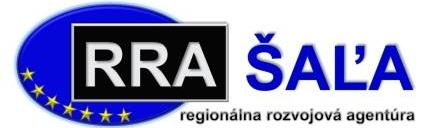